Figure 2. Examples of the two types of relations (‘Known’ and ‘Unknown’) in the PGR dataset (partial figure from (28)). ...
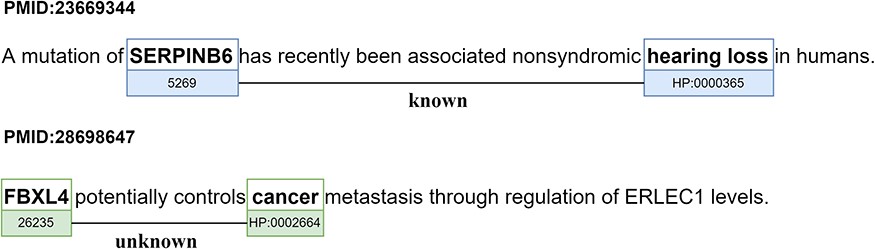 Database (Oxford), Volume 2020, , 2020, baaa104, https://doi.org/10.1093/database/baaa104
The content of this slide may be subject to copyright: please see the slide notes for details.
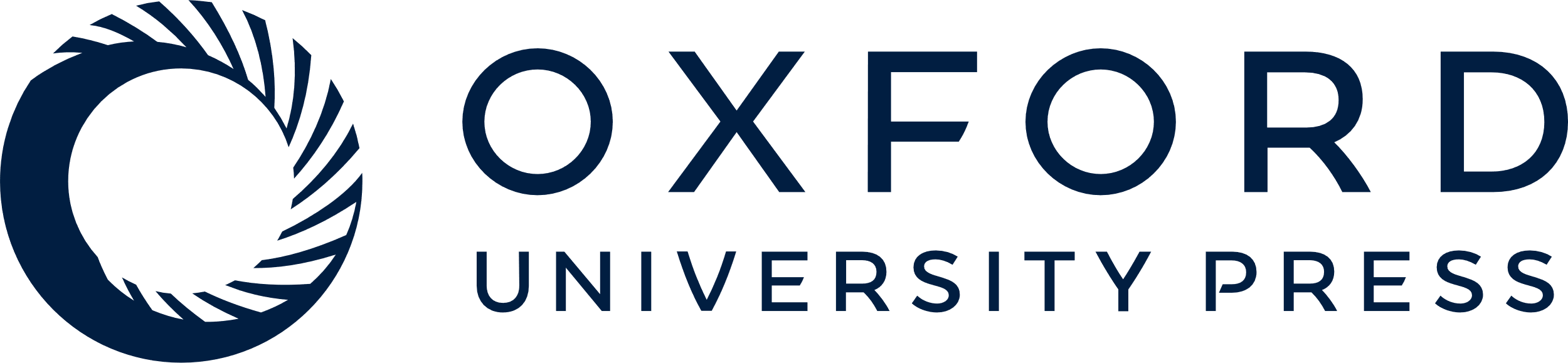 [Speaker Notes: Figure 2. Examples of the two types of relations (‘Known’ and ‘Unknown’) in the PGR dataset (partial figure from (28)). The sentence of abstract PMID:23 669 344 was simplified to capture more clearly the ‘Known’ relation.


Unless provided in the caption above, the following copyright applies to the content of this slide: © The Author(s) 2020. Published by Oxford University Press.This is an Open Access article distributed under the terms of the Creative Commons Attribution License (http://creativecommons.org/licenses/by/4.0/), which permits unrestricted reuse, distribution, and reproduction in any medium, provided the original work is properly cited.]